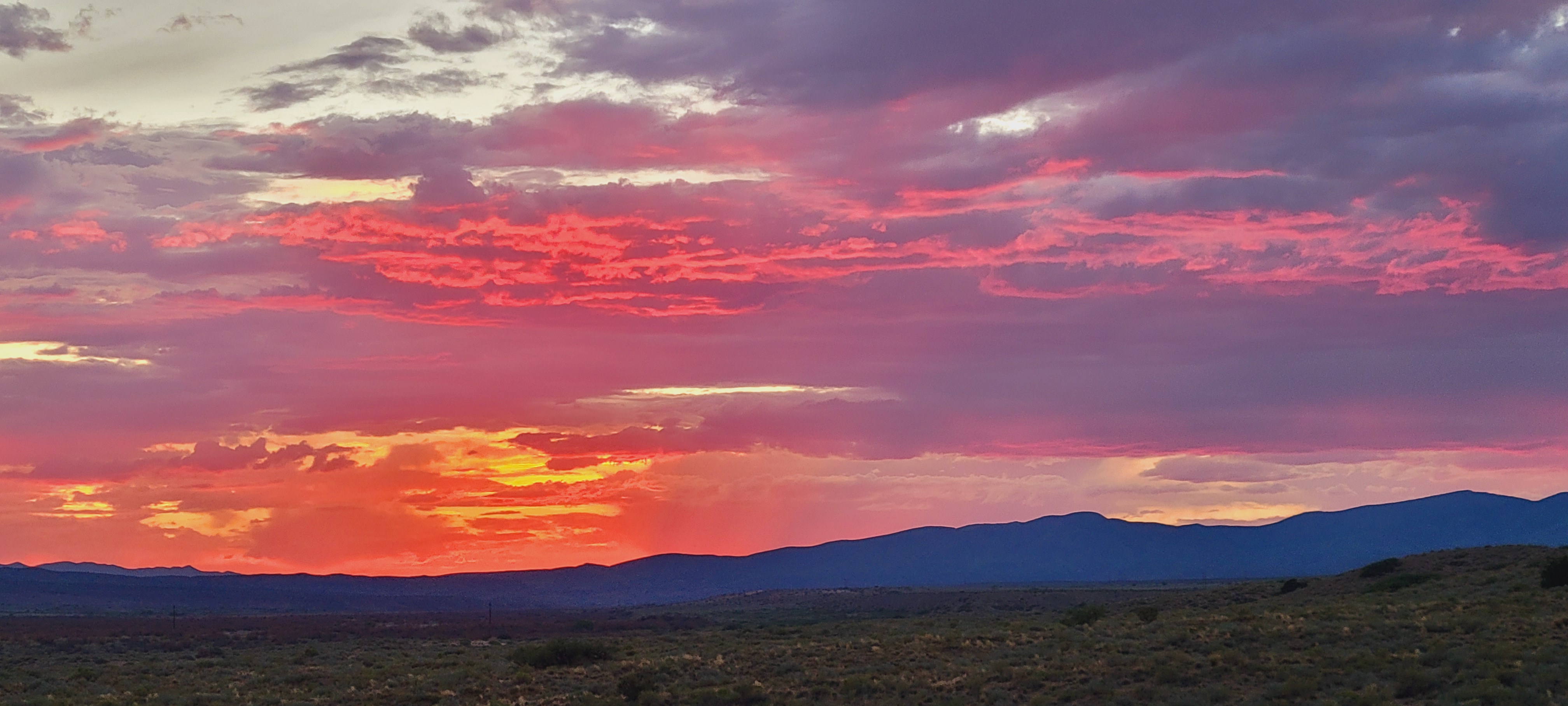 PHILIPPIANS 3
How many times has Paul urged the Philippians to “rejoice” up to this point?What is the cause for joy in this instance?
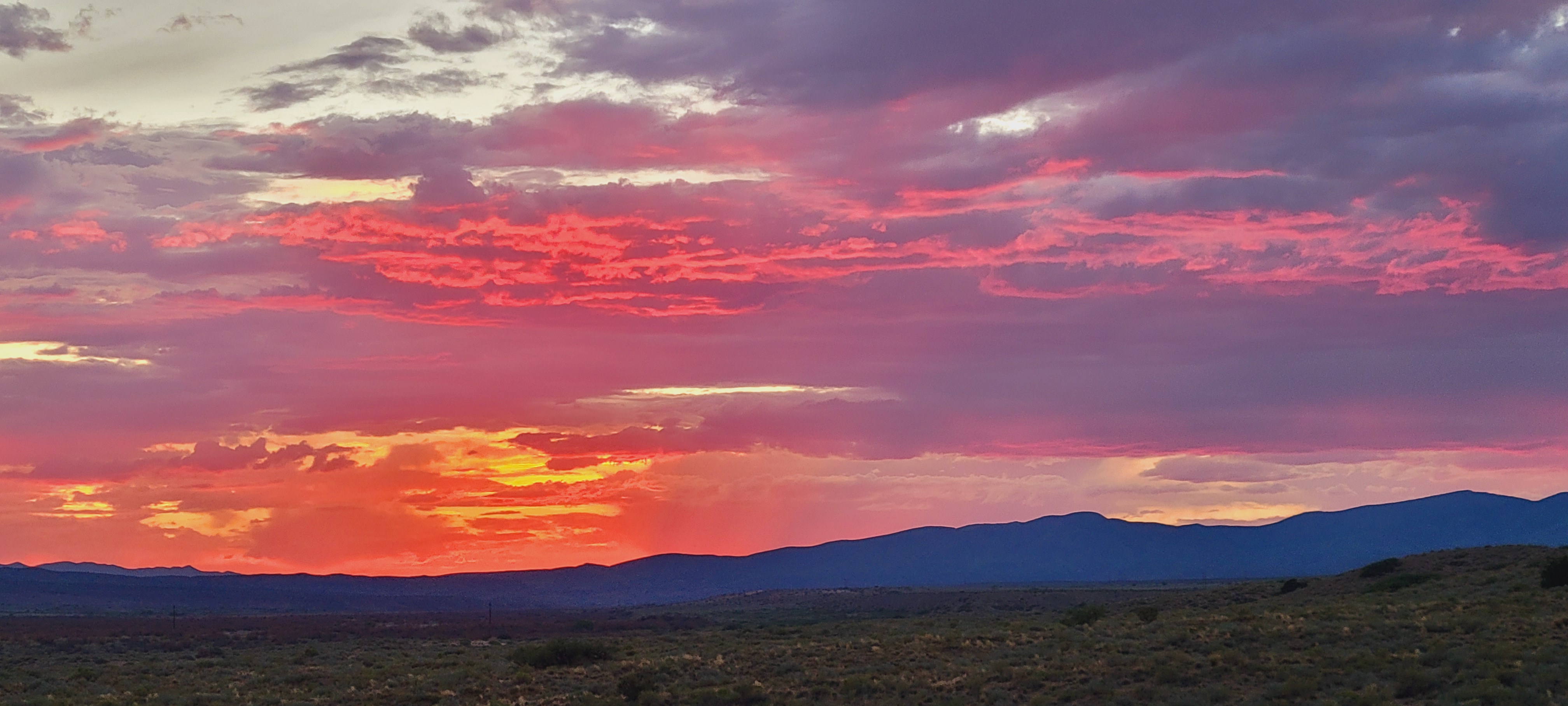 PHILIPPIANS 3
What might seem “tedious?”What was it, actually?
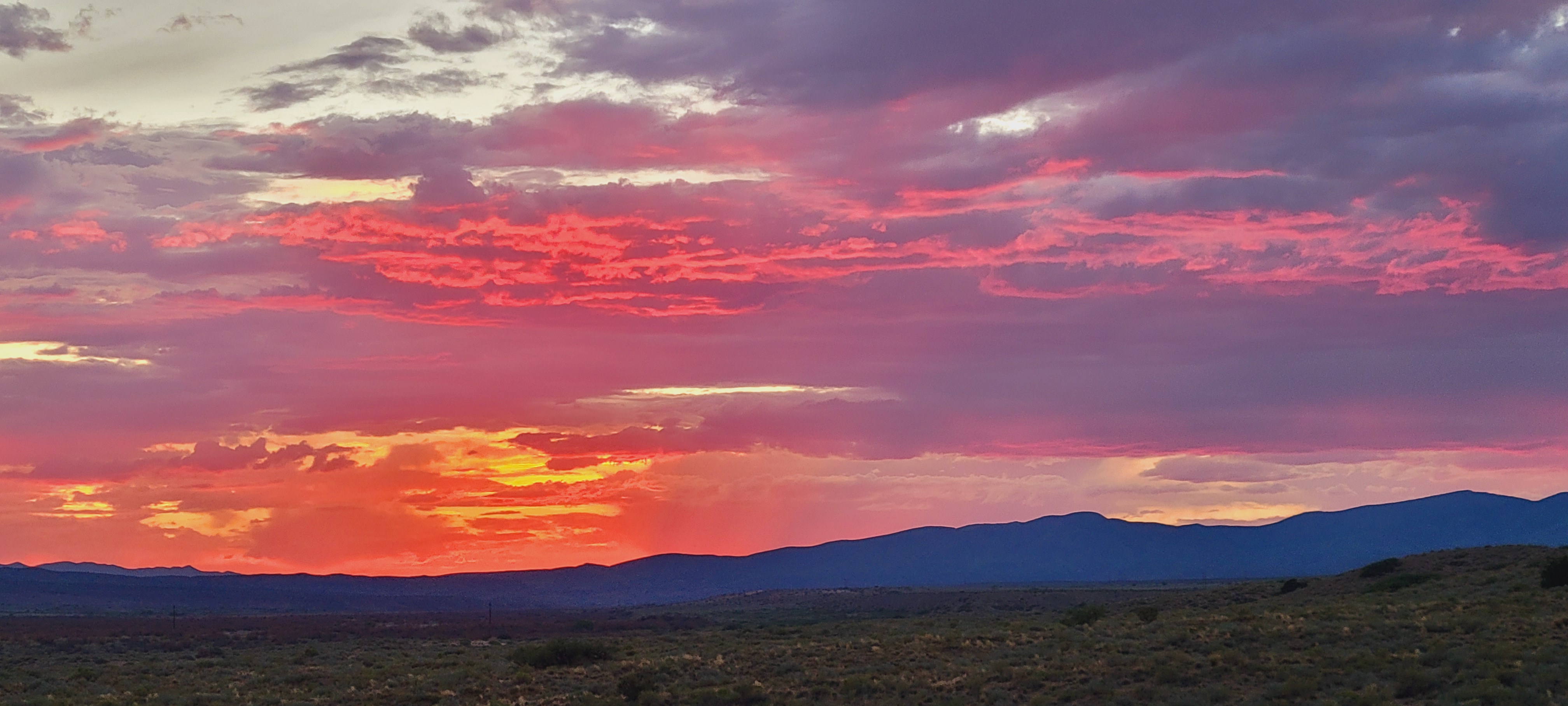 PHILIPPIANS 3
Whom did he warn about?Why did he call them what he did?
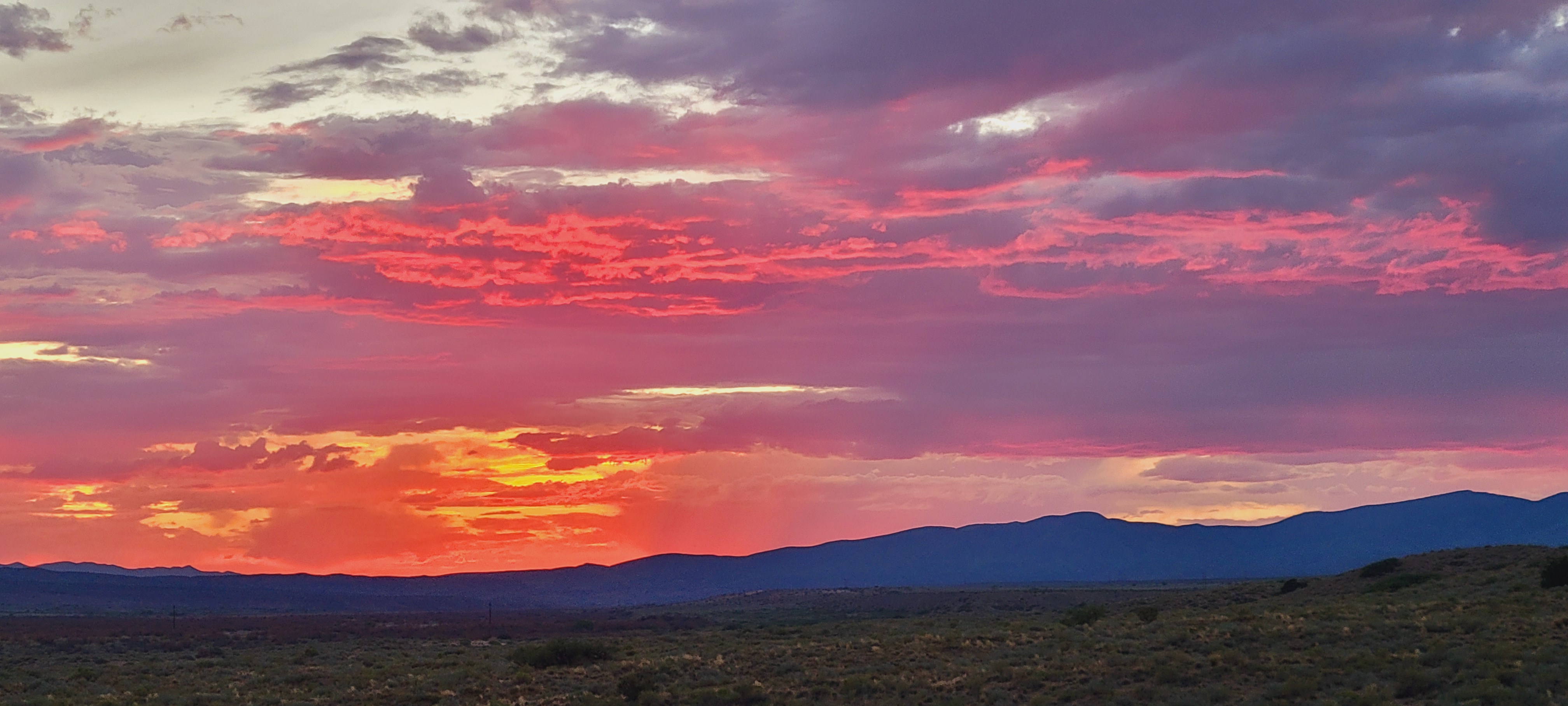 PHILIPPIANS 3
In contrast to those he warned against, whom does he count himself among?
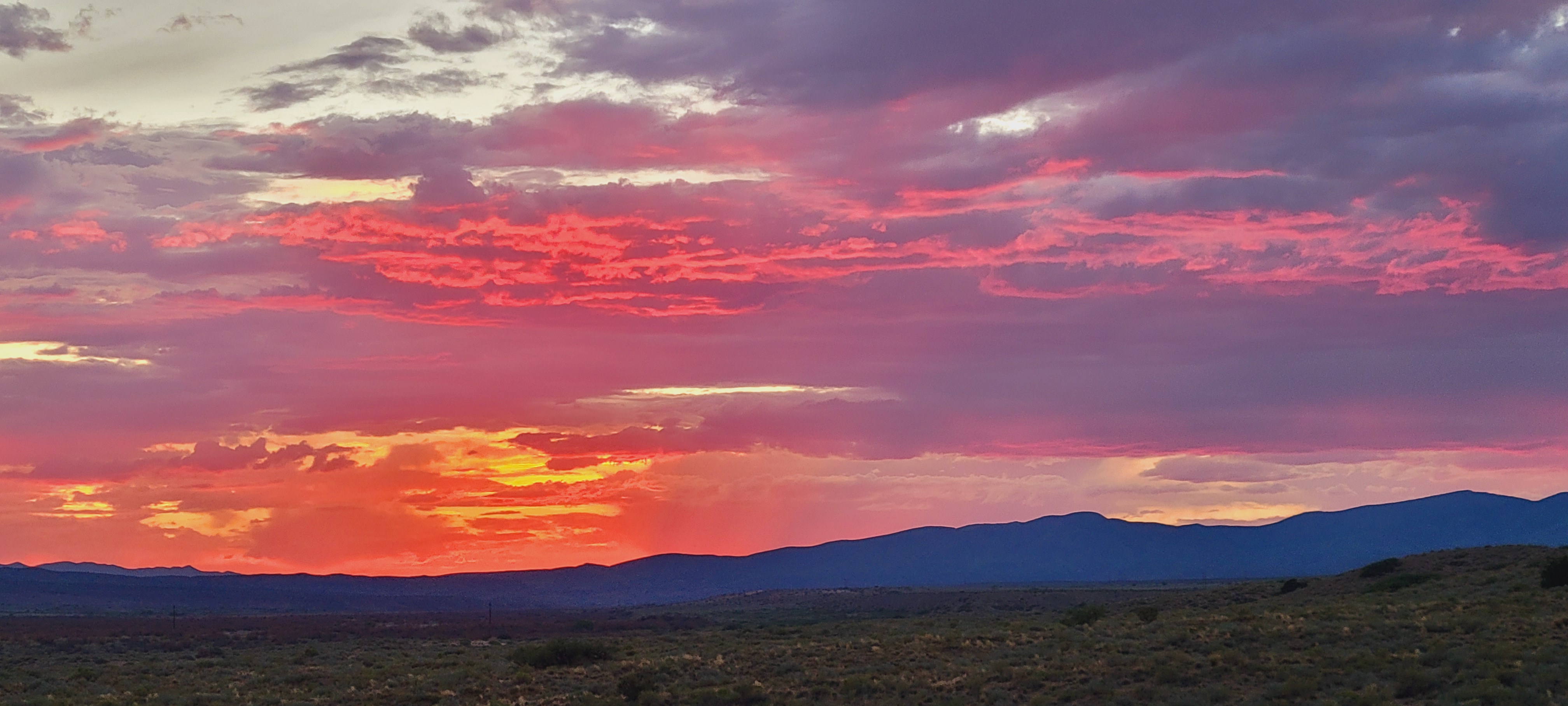 PHILIPPIANS 3
If Paul was inclined to boast in the flesh, what claims could he stack up against an opponent?
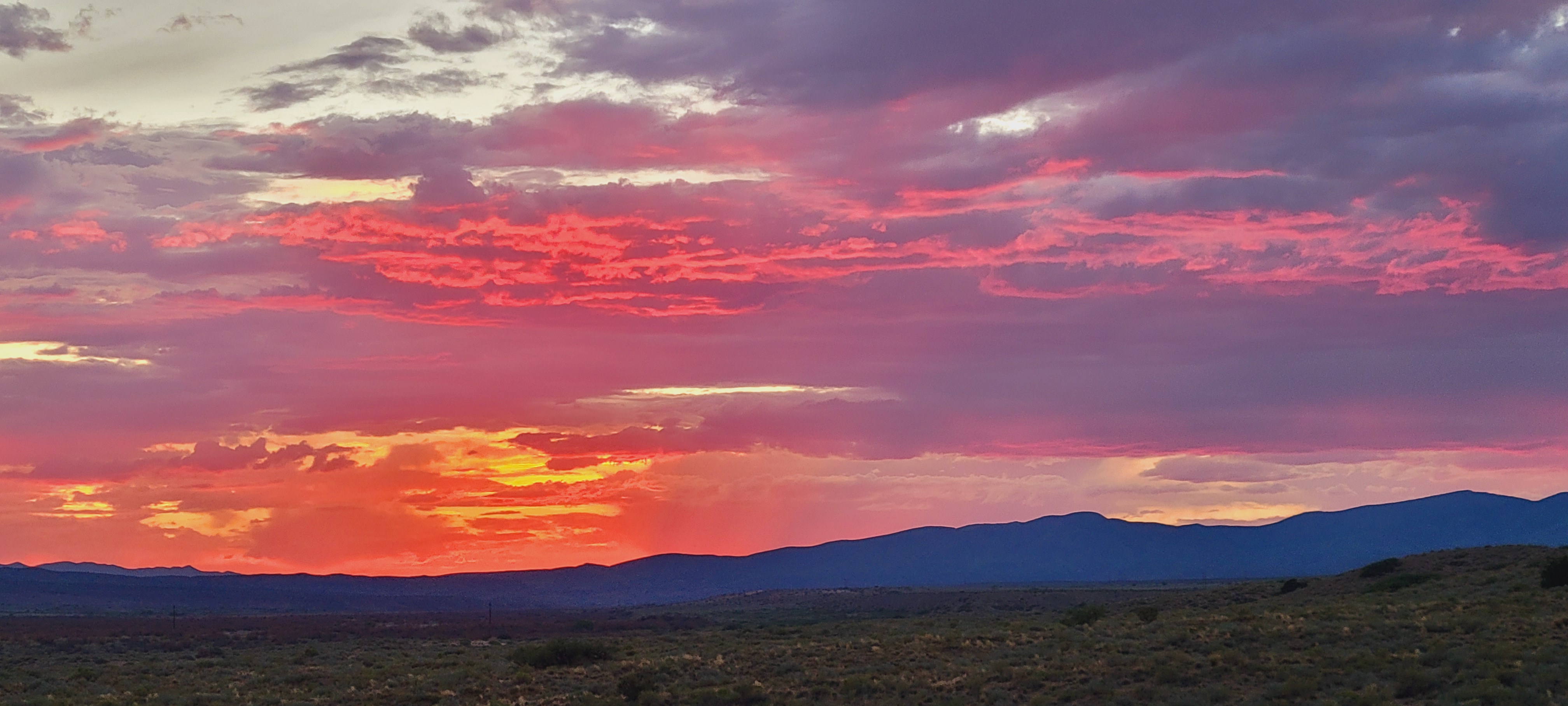 PHILIPPIANS 3
What had all these gainful things in Judaism become to him in Christ?
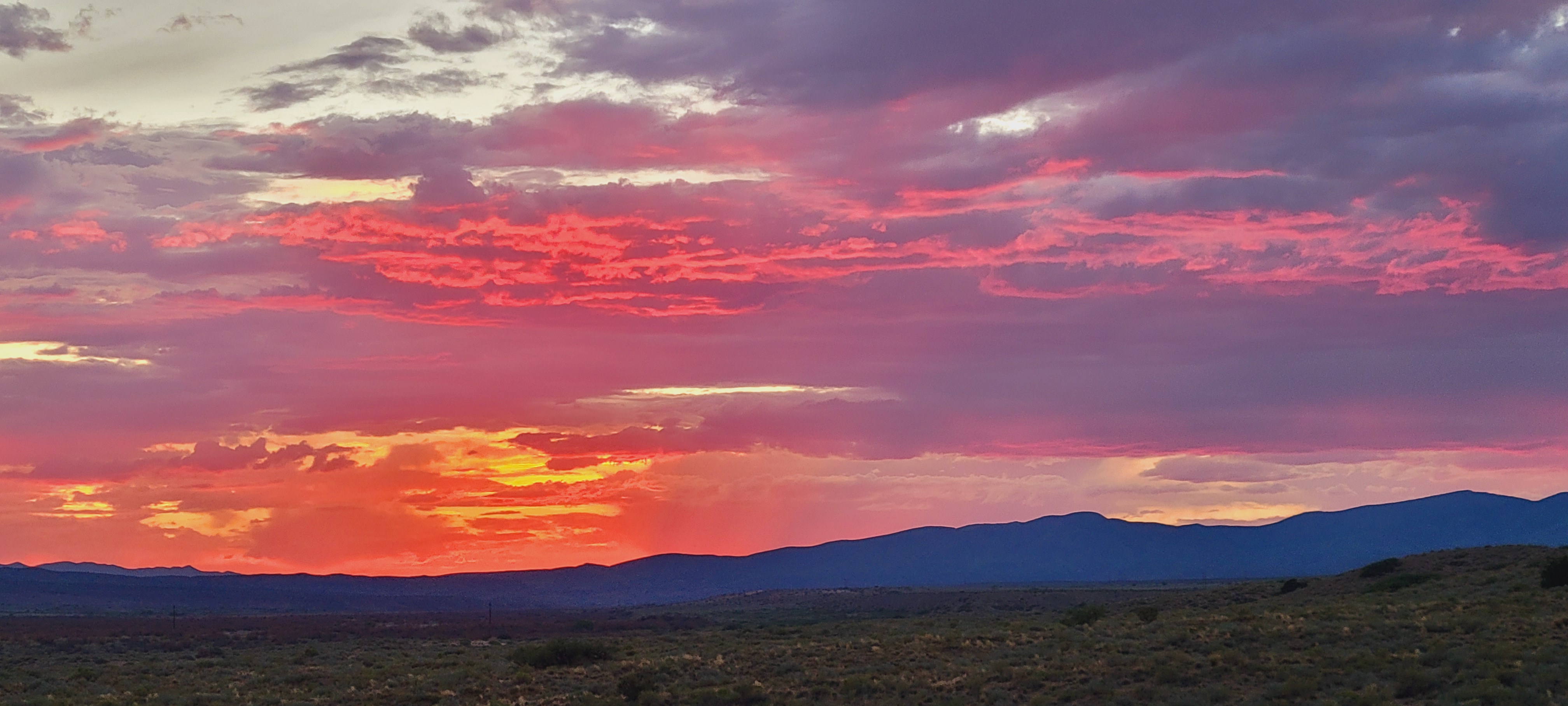 PHILIPPIANS 3
How did Paul intend to be found in Christ?
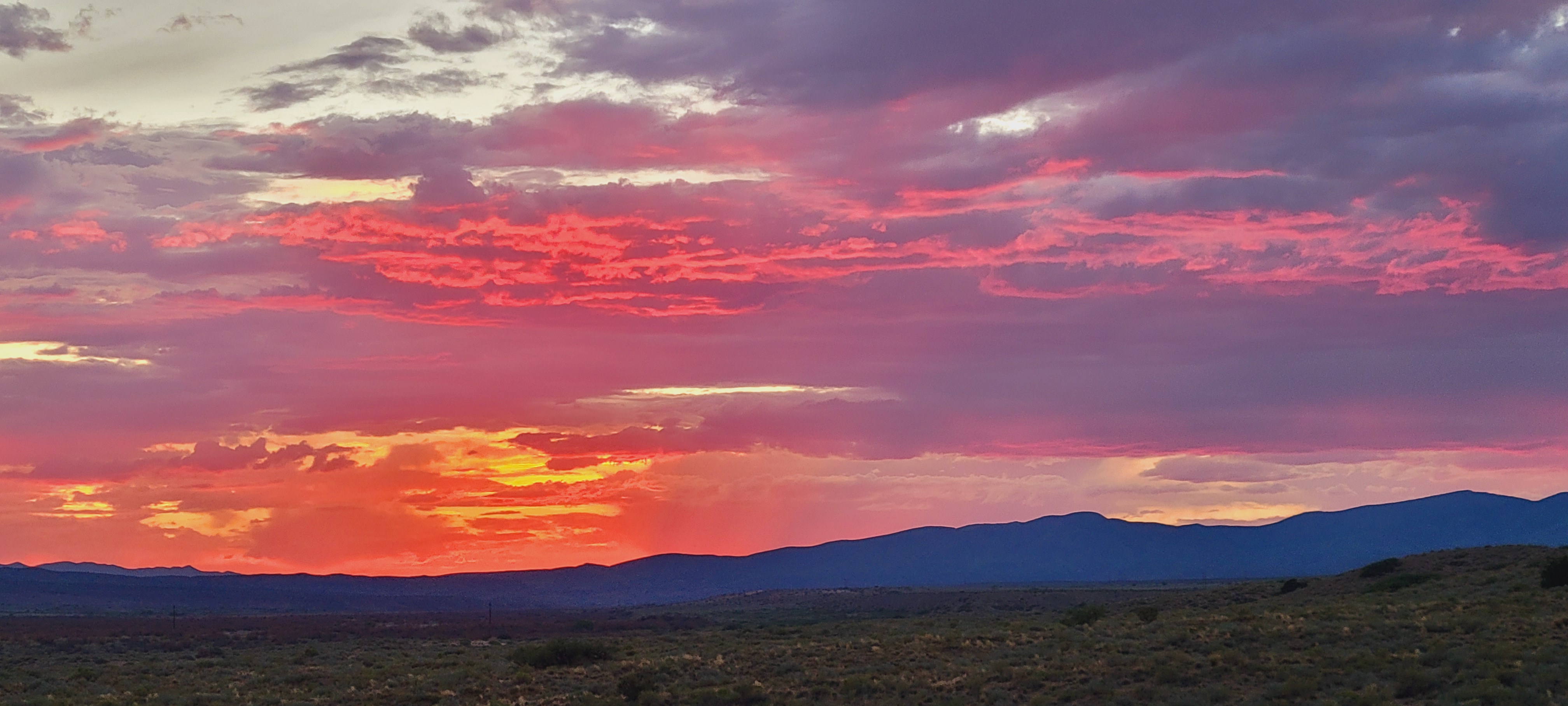 PHILIPPIANS 3
What was the apostle gladly anticipating?
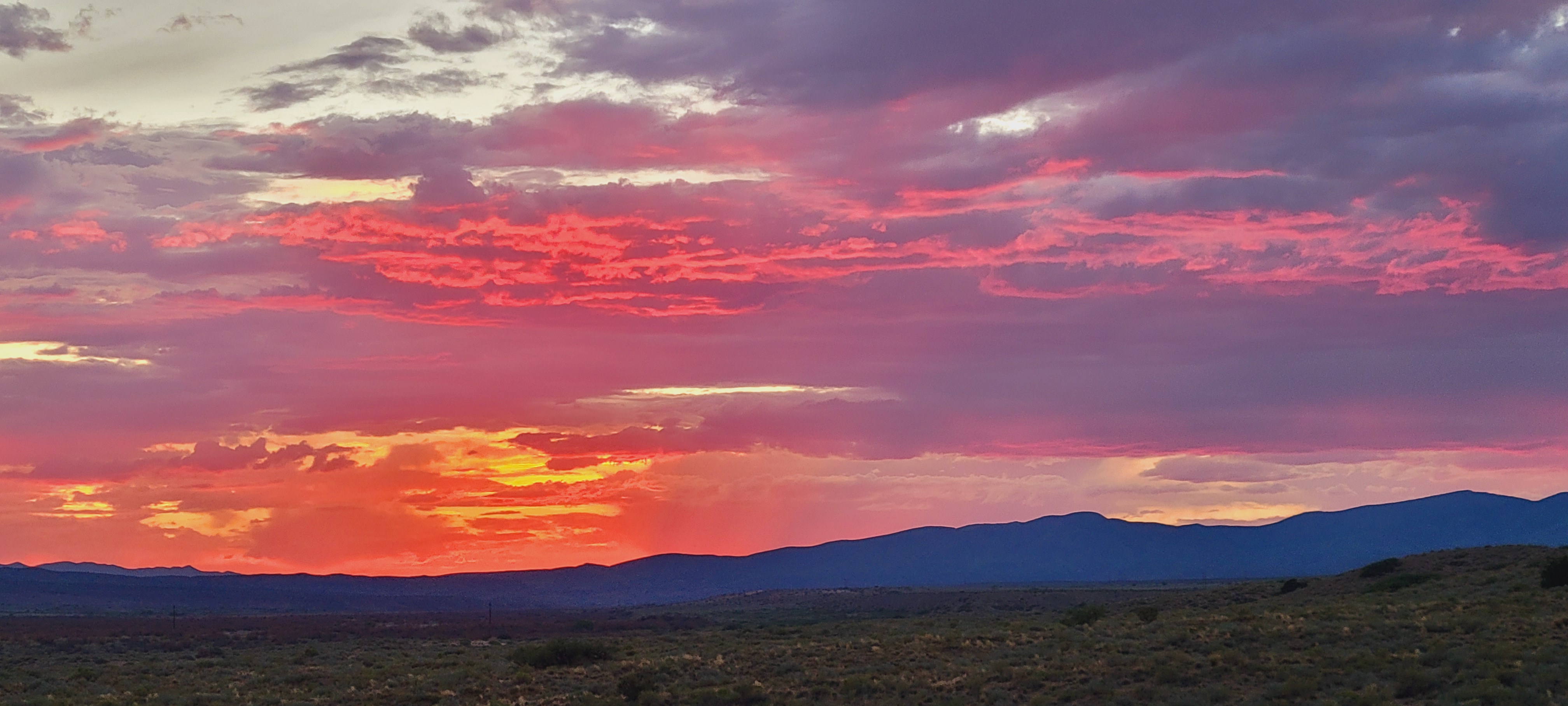 PHILIPPIANS 3
Why was he pressing on?
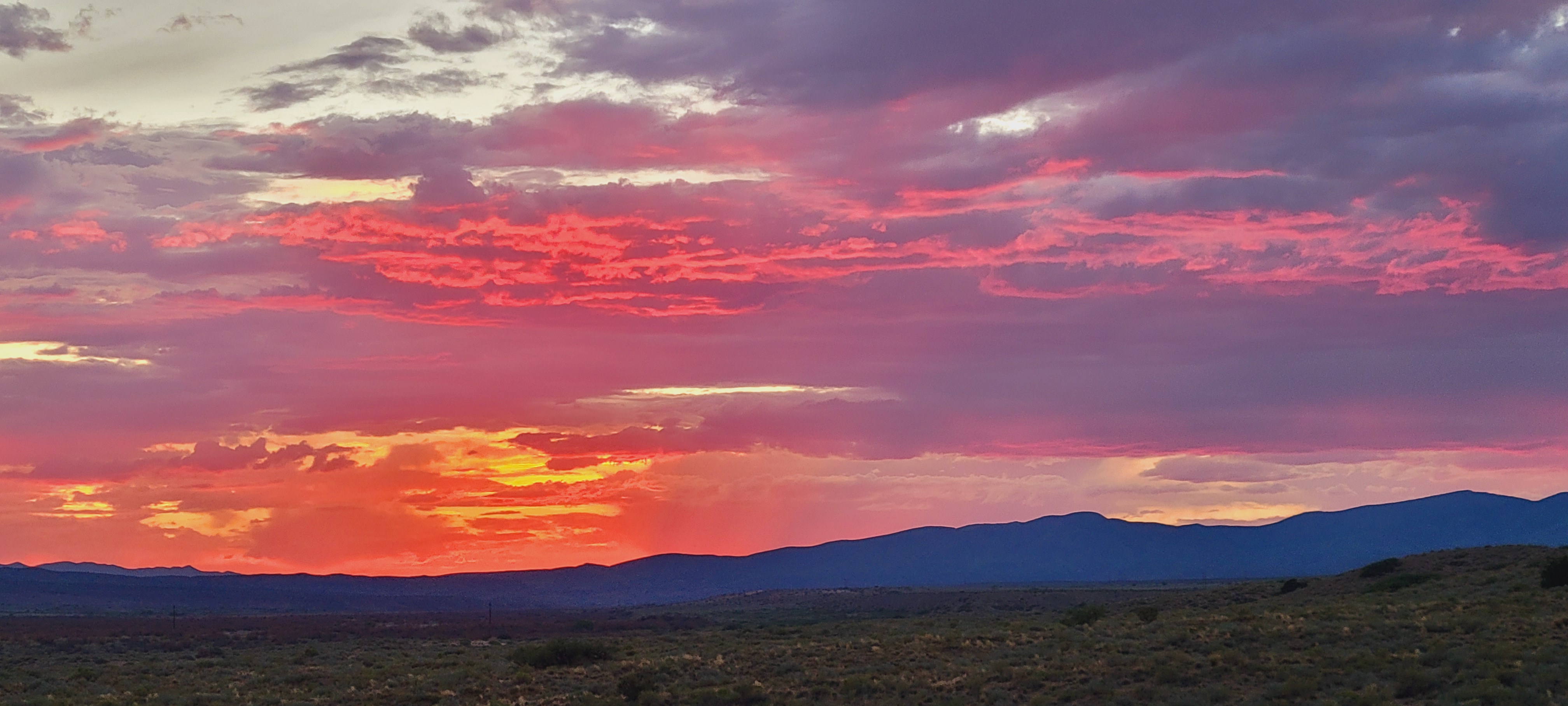 PHILIPPIANS 3
How could he reach forward?
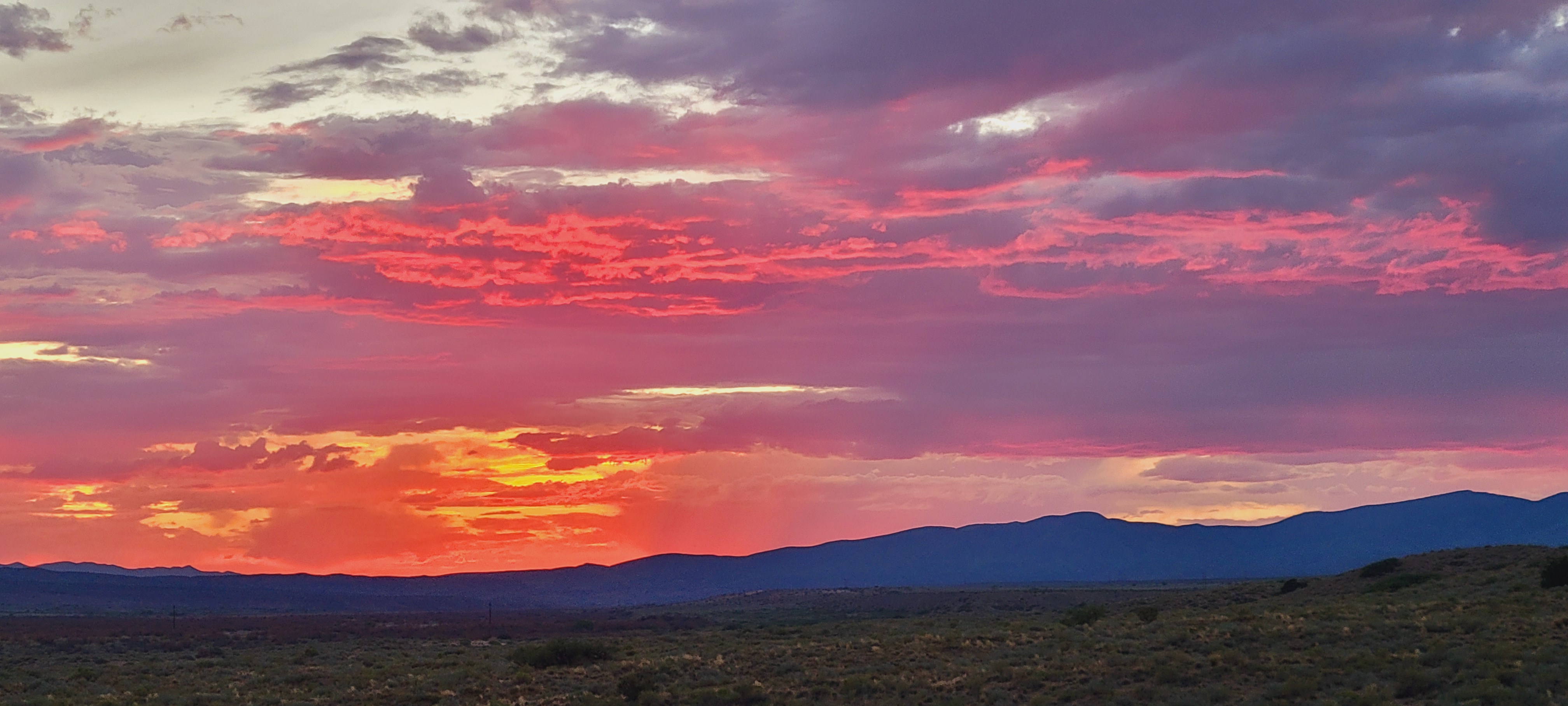 PHILIPPIANS 3
What did he tell the mature to do?
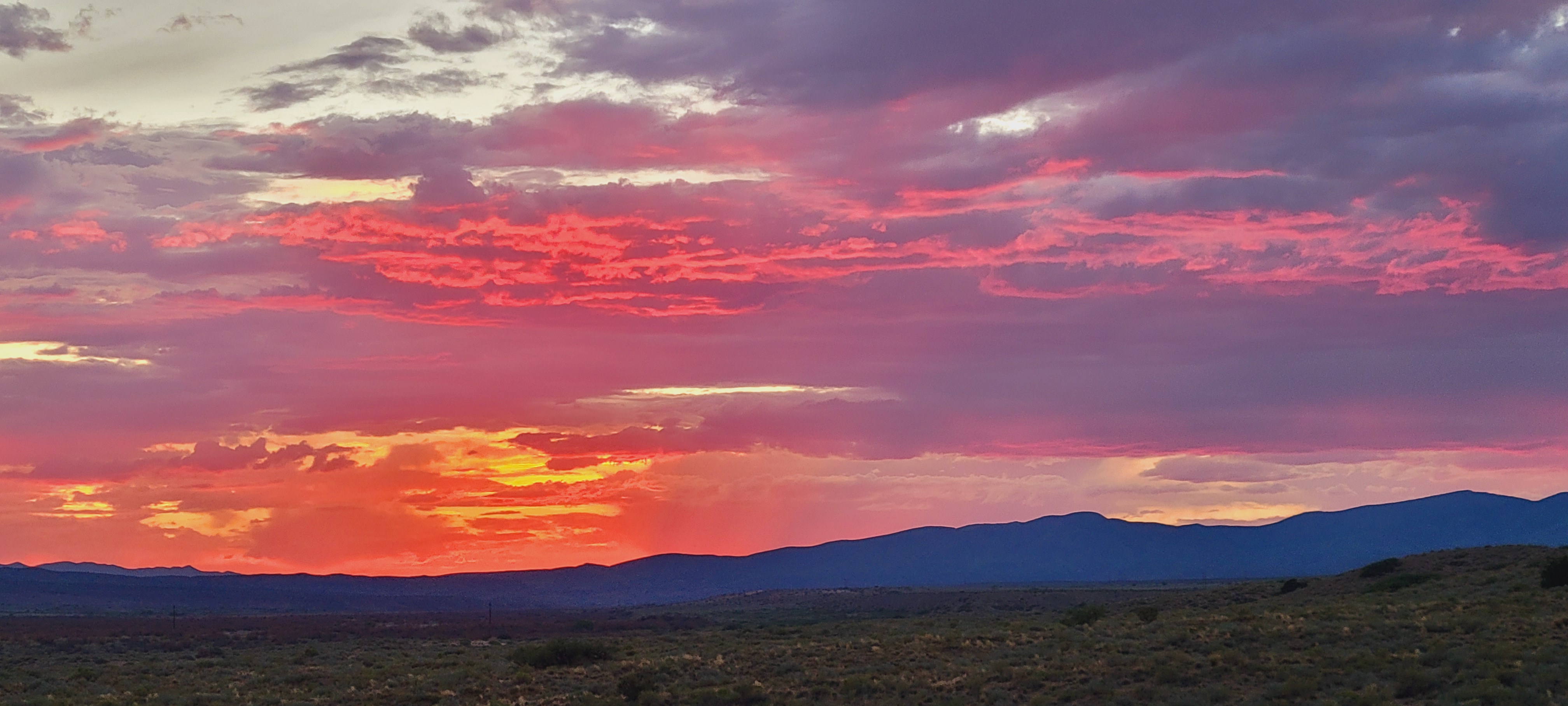 PHILIPPIANS 3
Whose pattern and example must be followed?
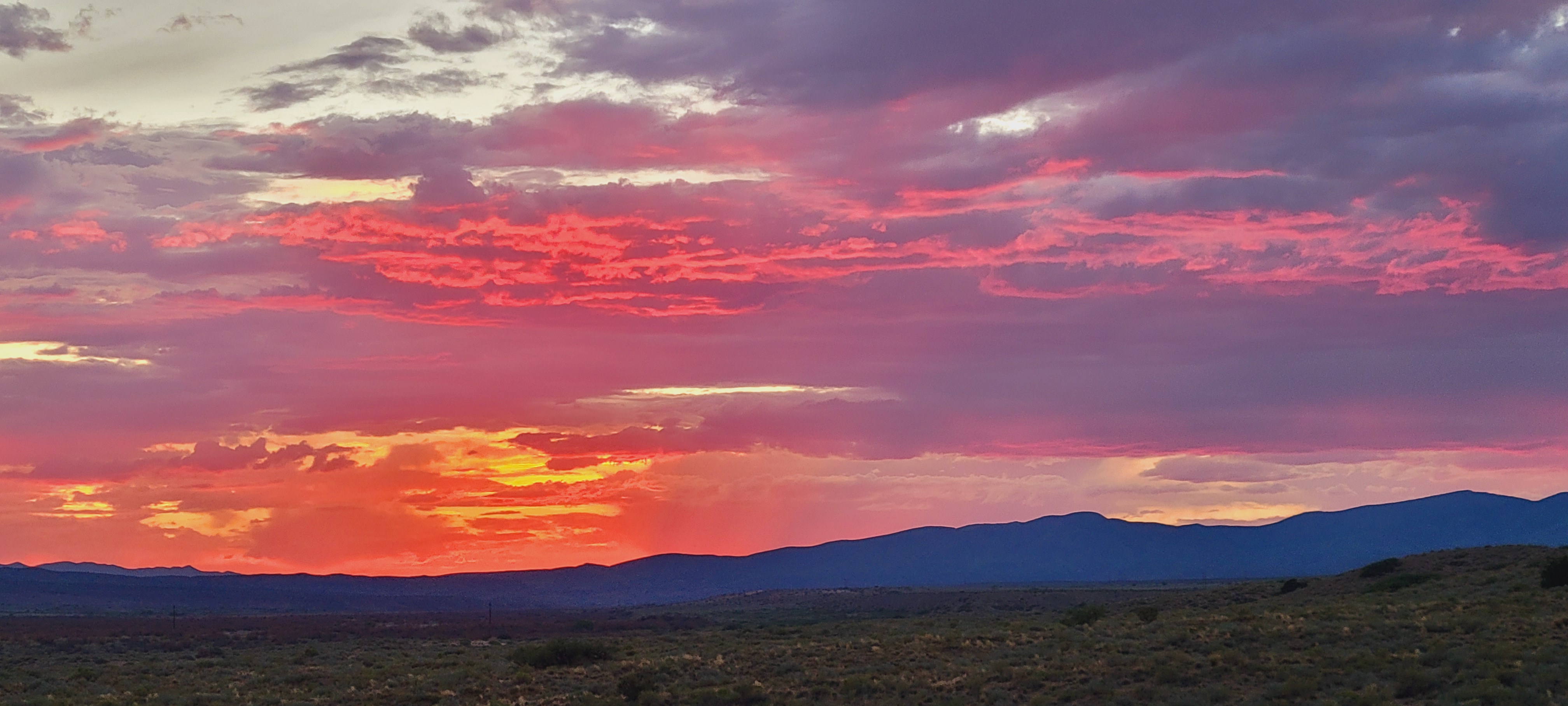 PHILIPPIANS 3
Why did Paul insist the Philippians think like he did and follow his and similar examples?
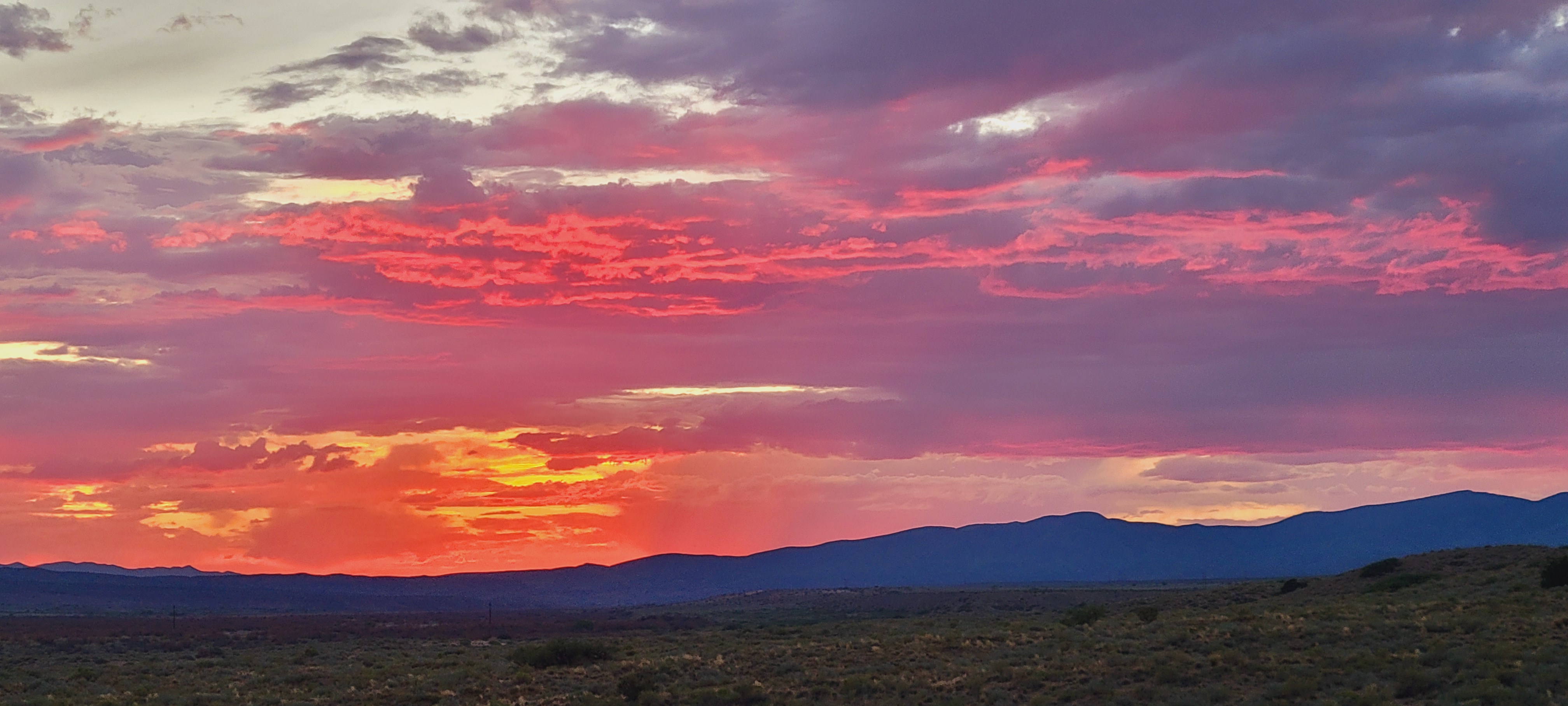 PHILIPPIANS 3
Why would the enemies of the cross meet their end in destruction?
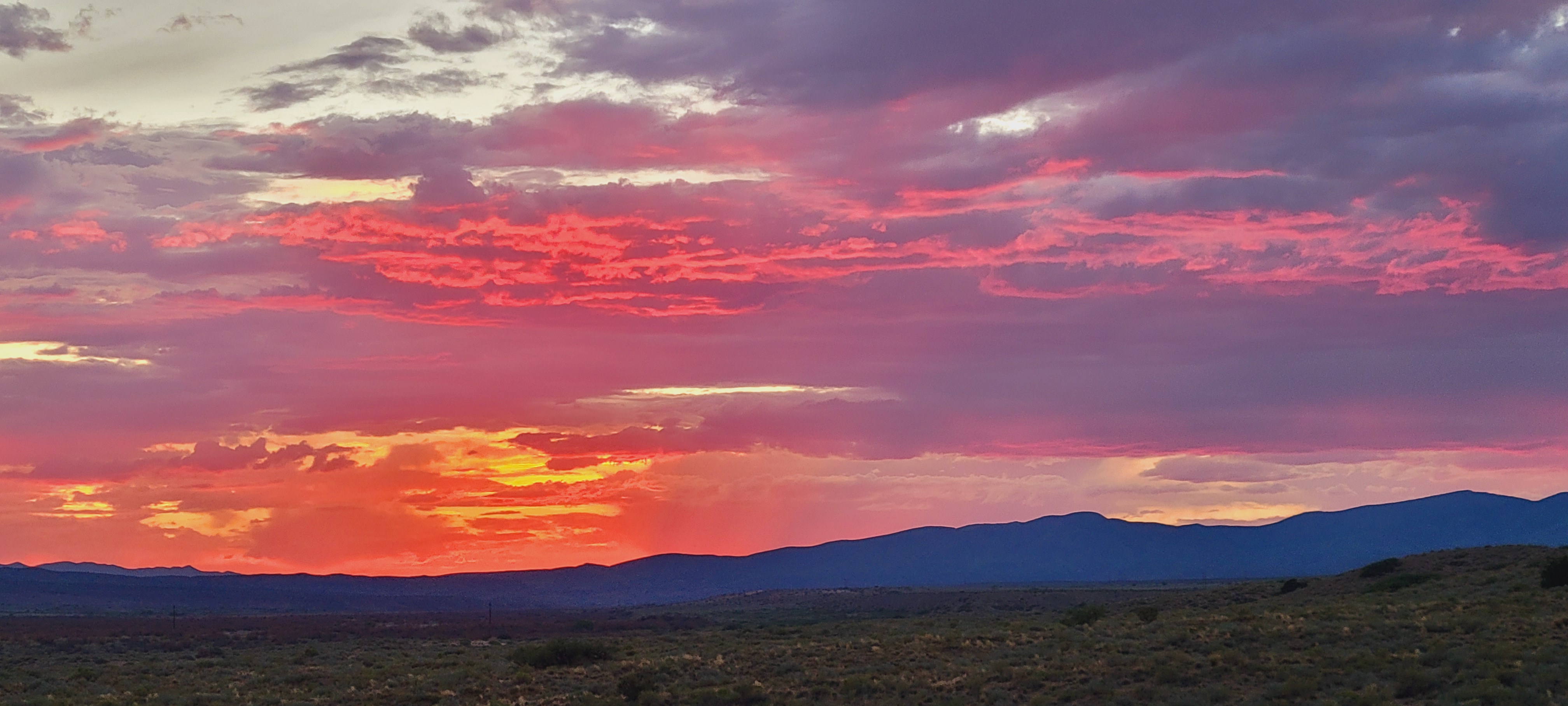 PHILIPPIANS 3
Where is our citizenship?
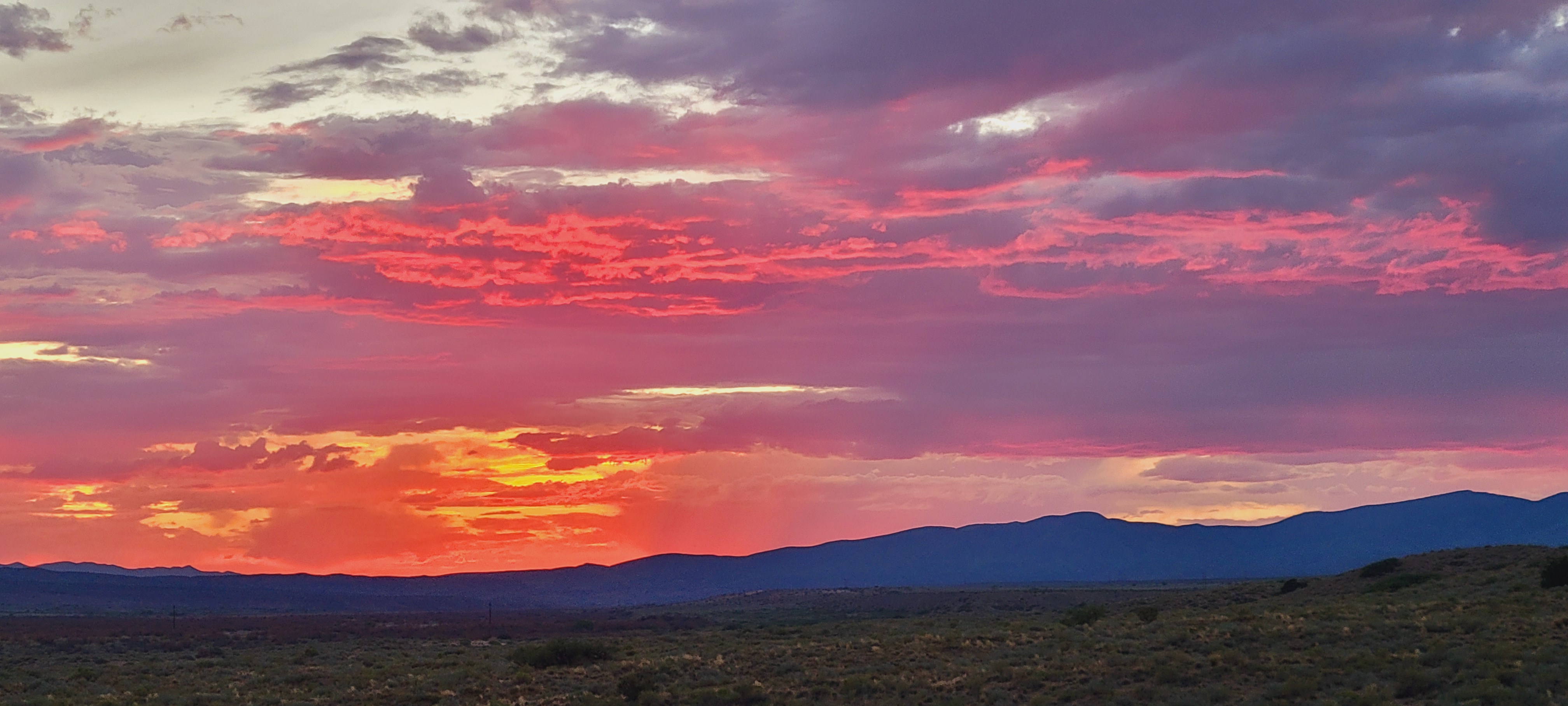 PHILIPPIANS 3
What are we waiting for Jesus to do?
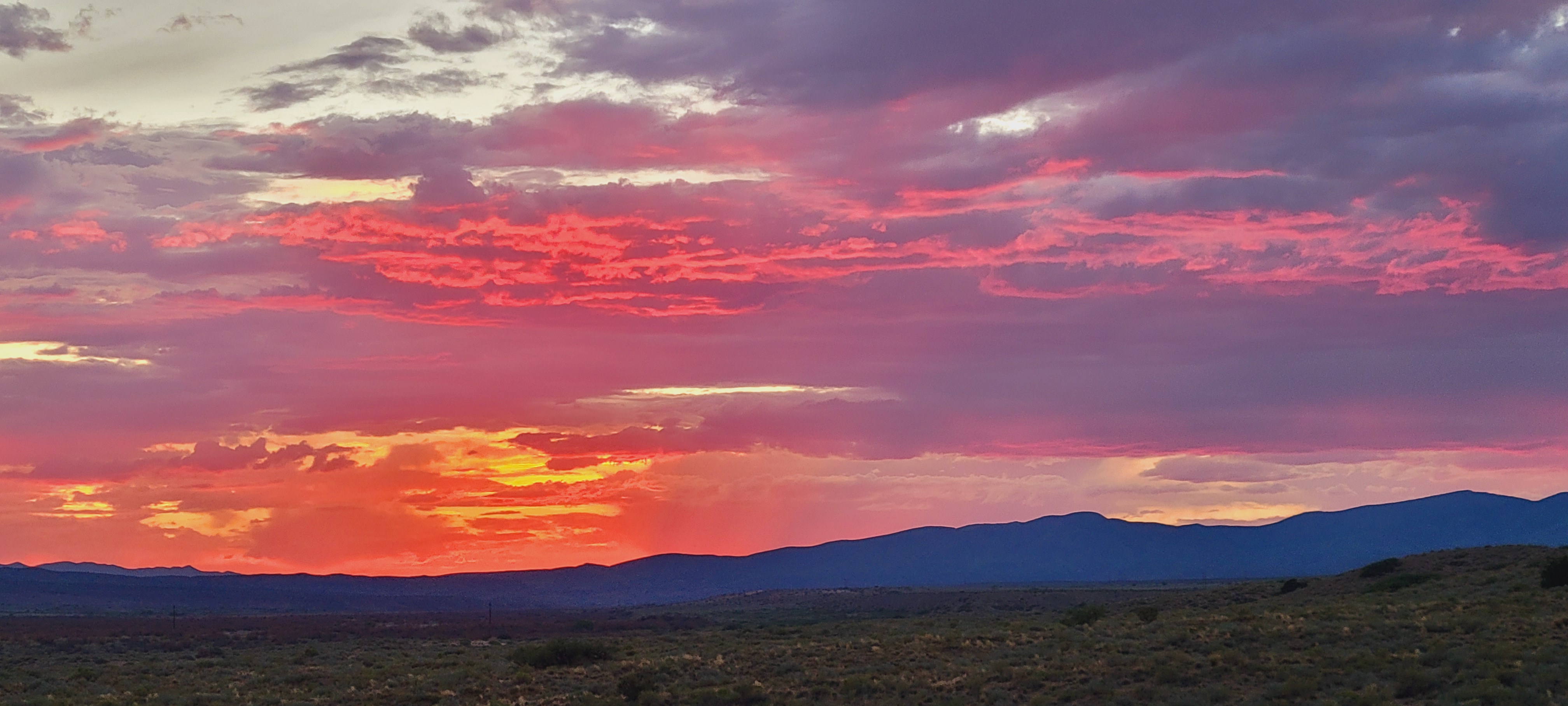 PHILIPPIANS 3